Grammar
Section 1: Morphology
Section 2: Word Classes
Section 3: Clauses
Section 4: Sentence Elements
Section 5: Sentence Types
Section 6: Verb Mood
Hierarchy of Grammar
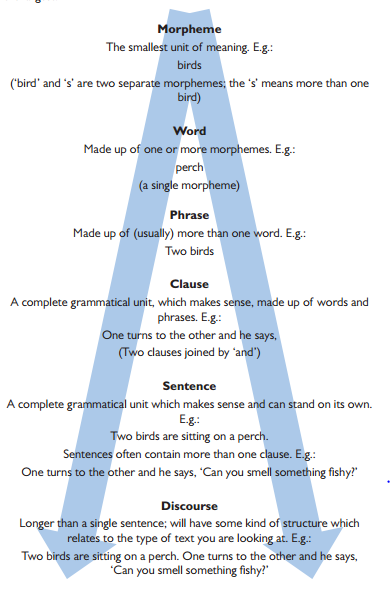 Morphology
Section 1
Morphology
Morphology is the study of word structure
Morphemes are the smallest units of meaning within words. E.g. bird is one morpheme but birds is two morphemes because the –s makes it plural
Antidisestablishmentarianism
establish = give Church status of national institution
+ ment = the state/condition of (giving Church)
+ dis = removal/withdrawal of
+ arian = a person or thing that advocates 
+ anti = opposed to
+ ism = the doctrine of (advocating)
= the doctrine (ism) that opposes (anti) those who advocate (arian) the withdrawal (dis) of the condition (ment) of State recognition of an established Church
1. Free Morphemes
This unit of meaning can stand on its own in the form of complete word forms or stems 
	e.g. ungraceful
2. Bound Morphemes
This unit of meaning has to be attached to a complete word form or stem through affixes:
Prefix – a bound morpheme before the stem of the word e.g. inadequate
Suffix – a bound morpheme after the stem of the word e.g. beautiful
Bound morphemes change:
Person e.g. I love cheese / She loves cheese
Tense e.g. She loved me /  He loves himself
Possession e.g. Ian loves me / Ian’s dog loves me
Plural e.g. Lucy’s cat loves me / Lucy’s cats love me
Comparison e.g. Her love for Richard is stronger that Anthony’s but Julia’s love for Richard is the strongest 
Word class e.g. colour (noun) vs. colourful (adjective)
WORD CLASSES
SECTION 2
1. Nouns
Abstract – refers to states, feelings and concepts that have no physical existence e.g. pain, happiness
Concrete – refers to objects that have physical existence. Divided into:
Count – concrete nouns that have a plural form e.g. chair(s)
Mass – concrete nouns that refer to a collection/group e.g. furniture
Proper – refers to names of people or places e.g. Susan, London
Common – refers to any noun which is not proper (e.g. concrete/abstract)
Collective – refers to a single group composed of multiple numbers e.g. a class of students
2. Determiners
Companion word class to nouns telling you the number (singular or plural) and/or status of the noun 
Article – a determiner that denotes a singular form:
Definite article – the (specific)
Indefinite article – a/an (general)
Possessive – determiner which shows who the noun belongs to e.g. my/our/your
Quantity – determines the number of the noun e.g. several, many
3. Pronouns
Demonstrative – a pronoun that represents a thing or things. Divided into:
Singular – this (near), that (far)
Plural – these (near), those (far)
Object – a pronoun that usually appears as being affected by a verb process. Divided into:
Singular – me (first person), you (second person), him/her/them (third person)
Plural – us (first person), you (second person), them (third person)
Possessive – a pronoun that demonstrates ownership. Divided into:
Singular – my (first person), your (second person), his/her/their (third person)
Plural – our (first person), your (second person), their (third person)
Pronouns (cont’d)
Reflexive – a pronoun that is preceded or followed by the noun, adjective, adverb or pronoun to which it refers (its antecedent) within the same clause. Divided into:
First person – myself
Second person – his/her/themself 
Third person – themselves 
Relative – a pronoun used to connect a clause or phrase to a noun or pronoun. Divided into:
Defining relative clauses – that (subject), whom (object), whose (possessive)
Non-defining relative clauses – who (subject), whom (object), whose (possessive) [parenthetical commas] 
Subject – a pronoun that usually occurs as the actor in a verbal process. Divided into:
Singular – I (first person), you (second person), he/she/they (third person)
Plural – we (first person), you (second person), they (third person)
4. Adjectives
Gradable – these adjectives have 3 forms which can be graded upwards with the suffixes ‘-er’ and ‘-est’ or by adding ‘more’ or ‘most’ before the adjective:
Absolute – the base form of an adjective e.g. big, interesting
Comparative – the form of an adjective that designates comparison between two things e.g. bigger, more interesting
Superlative – expresses the highest level of the quality represented by an adjective e.g. biggest, most interesting
Non-gradable – there are some adjectives that are not gradable e.g. pregnant. You can’t be more pregnant or most pregnant – you are just pregnant.
Noun Phrase
A group of words with a noun at the centre of it e.g. A magnificent double-fronted Victorian detached family house enjoying views across the ‘Wetlands’
Head noun – the main noun at the centre of a noun phrase
Modifier – any words that describes a noun (adjective/adverb/noun)
Pre-modified – modification that comes before the head noun (or before a phrase or clause)
Post-modified – modification that comes after the head noun (or after a phrase or clause)
5. Verbs
Auxiliary – assists the main verb:
Modal auxiliary – expresses degrees of possibility, probability, necessity or obligation e.g. can/might/will
Primary auxiliary – denotes change of tense e.g. had
Copular – a verb that takes a complement (usually a form of the verb ‘to be’ used with an adjective for description) e.g. Our insects are important
Primary – be (am, are, is, was, were), have (have/had), do (do, does, did)
Verb Types
Irregular – change their form when changing from present to past tense e.g. swim > swam
Regular – take a regular ‘-ed’ inflection when changing from present to past tense e.g. walk > walked. In some instances, verbs have double the final consonant of the base form e.g. commit > committed

Inflection is when you add an ending to a verb e.g. –ed/-ing to change tense or number.
Present participle - a verb ending in –ing e.g. playing
Past participle -  a verb ending in –ed e.g. played
Infinitive -  a verb with to- positioned before it e.g. to play
Verb Categories
Dynamic – processes where there is a change in state over time e.g. paint, remove, eat
Intransitive – a verb process that has no object e.g. yawned, slept
Transitive – a verb process that has an object (most verbs)
Non-finite – a verb that has not been inflected e.g. to play (infinitive), watching (present participle) 
Finite – a verb that has been inflected (most verbs)
Material – describes actions or events e.g. hit, run, play
Mental – describes perception, thought or speech e.g. think, believe, speak
Relational – describes states of being or are used to identify e.g. be, appear, seem
Stative – processes where the situation remains constant e.g. love, hold, believe
Verb Phrase
This is where auxiliary verbs are combined with main verbs e.g. He was running for President.
6. Adverbs
Manner – describes how something happened e.g. She ate the cheese greedily. 
Time – describes when something happened e.g. She bought the cheese yesterday.
Place – describes where something happened e.g. Put the cheese there.
Frequency – describes how often something happened e.g. She regularly buys cheese.
Degree – describes how much (the quantity) of something e.g. She really likes cheese.
7. Prepositions
A word which shows how elements in a sentence or clause relate to each other in time or space e.g. in, on, under
8. Conjunctions
Coordinating conjunctions – these signal the start of a coordinate clause (a main clause joined to another main clause) e.g. He laughed like a drain and fell over backwards.
Subordinating conjunctions – these signal the start of a subordinate clause e.g. Because I love you, I’ll buy you an ice cream.
Clauses
Section 3
Clause Types:
Main clause – a clause that can stand on its own grammatically e.g. Charlie unearthed some treasure
Coordinate clause – a clause beginning with a coordinating conjunction e.g. and jumped in the air
Subordinate clause – a clause that depends on the main clause to exist, doesn’t make sense on its own e.g. while digging in the garden
Non-finite subordinate clause – a clause in which the verb is not ‘finished’ and the tense is therefore not shown. The infinitive ‘to-’ form or present participle is used e.g. To buy some cheese / Running down the road
Embedded clause – a clause which provides additional information to the main clause contained within commas e.g. Churchill, who was Prime Minister during the Second World War, enjoyed painting. The technique of putting information within commas/brackets is called parenthesis.
Sentences:
Left-branching sentence – a sentence containing the subordinate clause(s) before the main clause e.g. While in the garden, Harry found a golden egg.
Periodic sentence – a complex sentence in which the main clause is saved until the end e.g. The Prime Minister, who was usually late in the mornings, except on those occasions when she had been working all night, was already at her desk.
Sentence Elements
Section 4
SVOCA
Subject – this normally performs the action of the sentence or clause and can be a single word/phrase
Verb – the action or state in the sentence or clause
Object – this normally receives the action and comes after the verb
Complement – a clause element that tells you more about the subject or object
Adverbial – part of a clause or sentence which identifies where, when, how – modifying the verb
Direct Object vs. Indirect Object
Direct object – the thing acted upon by the subject
Indirect object – the thing that receives the action
Example:
Mary gave Tom Brown (IO) Dick Turpin (DO)
Mary gave Tom Brown (DO) to Dick Turpin (IO)
Identifying SVOCA
The frog greedily ate the fly.
The frog ate a fly yesterday.
On the pond, the frog ate a fly.
You made the frog greedy.
The frog cried.
Active & Passive Voice
Active Voice – clause construction where the subject is also the actor (they are ‘doing’ the verb)
E.g. Tony kicked the ball.
Passive Voice – clause construction where the subject is not the actor (they are the one ‘receiving’ the verb). There is a focus on the goal in the passive voice.
E.g. The ball was kicked by Tony.
Syntax
Syntax refers to the order in which the elements of the sentence are placed. For example, why do we structure sentences using the SVOCA system? When and why would we use the active vs. the passive voice?
Sentence Types
Section 5
1. Minor
A minor sentence does not contain a subject-verb-object construction making it technically ungrammatical but does make pragmatic sense on its own.
		E.g. Welcome to Reading.
2. Simple
A simple sentence only contains one clause using the subject-verb-object construction. 
	E.g. I ate the apple.
3. Compound
A compound sentence has two or more clauses usually joined to the main clause with coordinating conjunctions (and/but). More than one thing is happening or being expressed and each clause has the same weight or importance.

	E.g. Charlie unearthed some wonderful treasure and flogged it to a museum.
4. Complex
A complex sentence has two or more clauses, one of which is a subordinate clause using subordinating conjunctions (by/because/when/although). The clause connected by one of these conjunctions can’t stand on its own and make sense. In a complex sentence more than one thing is happening or being expressed but one event is thought to be more important than the other.

	E.g. Charlie unearthed some wonderful treasure while digging in the garden.
5. Compound-Complex
A compound-complex sentence has three or more clauses, at least one of which will be a subordinate clause, and one of which will be a coordinate clause.

	E.g. I stopped because the man was just lying there in the road and asked if he was ok.
Verb Mood
Section 6
1. Declarative
A declarative is a statement of fact or feeling 
		E.g. He shut the window.
	
	These will be more common than any other kind of sentence in informational texts and can show assurance.
2. Interrogative
An interrogative is a question
		E.g. Did he shut the window?
	Interrogatives require a reply, maintain conversation, can illustrate power and can be used as a persuasive device. 
	Tag questions are interrogative clauses added to the end of a declarative to make it into a question e.g. We’re meeting for lunch today, aren’t we?
3. Imperative
An imperative is an order or command
		E.g. Shut the window now!

	Imperatives are found in great quantities in advisory texts. They are found in bald, unsoftened forms e.g. Pick that up! or more frequently in softened, mitigated forms e.g. Please could you pick that up for me.